第二节  盆花的栽培管理
一、培养土的制造与配制
　　二、盆栽方法
　　三、盆花在温室中的排列
一、培养土的制造和配制
盆栽培养土要求：
疏松，
水分渗透性好，
能保持水分和养分，
土壤肥沃，
酸碱度适宜，
无有害微生物和其他有害物质的滋生和混入，
含有丰富的有机质和腐殖质。
（一）常见的温室用土种类
1、堆肥土：是由植物的残枝落叶、旧换盆土、垃圾废物、青草及干枯的植物等，一层一层地堆积起来，经发酵腐熟而成。含有较多的腐殖质和矿物质，一般呈中性或微碱性pH6.5～7.4。
2、腐叶土：秋季收集落叶，以落叶阔叶树最好。针叶树及常绿阔叶树的叶子，多革质，不易腐烂，草本植物的叶子质地太幼嫩，禾本科等植物的老硬茎、叶，均不适用。
腐叶土堆制的方法：是将落叶、厩肥与园土层层堆积。先在地面铺一层落叶，厚度约为20～30cm；上面铺一层厩肥，厚度约为10～15cm；厩肥上最好再撒一层骨粉；然后铺一层园土，厚约15cm;最后堆成高150～200cm的肥堆，上加覆盖物，以防雨水浸入。
腐叶土土质疏松，养分丰富，腐殖质含量多，一般呈酸性反应（pH4.6～5.2），适于多种盆栽花卉应用。
3、草皮土：取草地或牧场的上层土壤，厚度约为5～8cm，连草及草根一起掘取，将草根向上堆积起来，经1年腐熟即可应用。
草皮土含有较多的矿物质，腐殖质含量较少。
草皮土pH6.5～8,呈中性至碱性反应，常用于水生花卉、玫瑰、石竹、菊花、三色堇等。
4、针叶土：是由松科、柏科针叶树的落叶残枝和苔藓类植物堆积腐熟而成。针叶土呈强酸性反应（pH3.5～4.0），腐殖质含量多，不具石灰质成分，适于栽培杜鹃花、栀子等酸性土植物。
5、沼泽土：是池沼边缘或干涸沼泽内的上层土壤。一般只取上层约10cm厚的土壤。它是由水中苔藓及水草等腐熟而成。含多量腐殖质，呈黑色，强酸性（pH3.5～4.0），宜用于栽培杜鹃及针叶树等。
北方的沼泽土又名草炭土。一般为中性或微酸性。
6、泥炭土：是由泥炭藓炭化而成。
（1）褐泥炭：是炭化年代不久的泥炭，呈黄褐色，含多量有机质，呈酸性反应。
（2）黑泥炭：是炭化年代较久的泥炭，呈黑色，含有机质较少，呈微酸性或中性反应。
7、砂土：排水良好，但养分含量不高，呈中性或微碱性反应。
（二）培养土的配制
播种和幼小的幼苗移植：用轻松的土壤，不加肥或只有微量的肥分。
播种用培养土：腐叶土5、园土3、河沙2；
假植用土：腐叶土4、园土4、河沙2。
定植用土：腐叶土4、园土5、河沙1。
苗期用土：腐叶土4、园土4、河沙2。
国外一些标准培养基质:
⑴ 种苗和扦插苗基质:壤土2:泥炭1:砂1,每100L另加过磷酸钙117g,生石灰58g。
⑵ 杜鹃花类盆栽基质：壤土1：泥炭或腐叶3：砂1。
⑶ 荷兰常用的盆栽基质：腐叶土10：黑色腐叶土10：河砂1。
⑷ 英国常用基质：腐叶土3：细砂1。
⑸ 美国常用基质：腐叶土2：小粒珍珠岩1：中粒珍珠岩1。
（三）培养土的酸碱度
温室花卉中几乎全部的种类都要求酸性或弱酸性土壤。
碱性土地区，一些严格要求酸性土的盆栽花卉，生长极度不良或逐渐死亡。如杜鹃、茉莉等。
二、盆栽方法
5、扦盆
6、浇水
7、施肥
8、整形修剪
1、上盆
2、换盆
3、转盆
4、倒盆
1、上盆
将幼苗第一次移植于花盆中的过程，称之上盆。
步骤：选盆、垫瓦片、填土、植苗、再填土、镇压、浇水。
注意事项：植苗时根系要展开；填土后使得盆土至盆缘保留3～5cm的距离，以便日后灌水施肥。
2、换盆
将盆栽植物换到另一盆中去的操作。
换大盆：扩大根系营养面积
换新土：修整根系，盆大小不变
换盆频率：宿根花卉每年换1次，木本花卉每2年或3年换1次
换盆时间：一般春季换盆，宿根和木本花卉在秋季生长将停止时换或春季生长开始前进行。
3、转盆
定期转动花盆的方向。
防止植物偏冠，使其均匀生长；
防止根系自排水孔穿入土中。   
双屋面南北延长的温室中，盆花无偏向一方的缺点，不用转盆。
4、倒盆
定期颠换花盆的位置。
增大盆间距离，改善通风透光；
调节植物生长，保证花卉生长均匀一致。
通常倒盆与转盆结合起来进行。
5、扦盆
扦盆即松盆土。
疏松板结盆土，使空气流通；
除去土面青苔，杂草；
利于浇水和施肥。
6、浇水
花卉生长的好坏，在一定程度上决定于浇水的适宜与否。科学地确定浇水次数、浇水时间和浇水量。
（1）依据：
自然气候因子
温室花卉的种类
生长发育阶段
温室的具体环境条件
花盆大小和培养土成分等
（2）浇水量和浇水次数
①依据花卉种类：
蕨类植物、兰科植物、秋海棠类植物生长期要求丰富的水分。但肾蕨需水少些，在光线不强的室内，保持土壤湿润即可；铁线蕨需水较多，常将花盆放置水盘中或栽植于小型喷泉之上。
多浆植物需水量较少。
②依据花卉的不同生长时期：
进入休眠期时，浇水量较少或不浇水。
从休眠期进入生长期，浇水量逐渐增加。
生长旺盛时期，浇水量要充足。
开花前浇水量应适当控制，盛花期适当增加，结实期要适当减少。
③依据不同的生长季节：
春季：这时的浇水量要比冬季多些，草花每隔1～2天浇水1次；花木每隔3～4天浇水1次。
夏季：温室花卉每天早晚各浇1次。放置露地的盆花为每天1次。夏季雨水较多时，应注意盆内勿积雨水，可在雨前将花盆向一侧倾倒，雨后要及时扶正。
秋季：放置露地的盆花，其浇水量可减至每2－3天浇水1次。
冬季：低温温室的盆花每4～5天浇水1次；中温温室和高温温室的盆花一般1～2天浇水1次。
④依据花盆的大小和植株大小：
盆小或植株较大者，盆土干燥较快，浇水次数应多些；反之宜少。
（3）浇水原则
①盆土见干才浇水，浇就浇透。要避免造成“拦腰水”，下部根系缺乏水分。
②准确掌握盆土干、湿度。通过眼看、手摸、耳听。
③注意水温。水温和土温不能相差太大。夏季早晚浇水，冬季中午浇。
④喜荫花卉保持较高的空气湿度，经常向叶面喷水。
⑤注意夏季喷水降温。
⑥叶面有绒毛的花卉，不宜向叶面喷水。
⑦花木类在盛花期不宜多喷水。
7、施肥
盆花施肥的原则是：薄肥勤施，看长势定用量。
在上盆及换盆时，常施以基肥，生长期间施以追肥。
施肥的种类和方法：
（1）有机肥
①饼肥：常用作追肥，也可碾碎混入培养土中用作基肥。
②人粪尿：粪干为盆栽常用肥料。粪干可作基肥，也可作追肥
人粪尿：加水10倍，腐熟后取其清液用作盆花追肥。
③牛粪：牛粪加水腐熟后，取其清液用作盆花追肥。
④油渣：一般用作追肥，可混入盆面表土中，特别适用于木本花卉。因其无碱性，为茉莉、栀子等常用。
⑤米糠：含磷肥较多，应混入堆肥发酵后施用。用作基肥。
⑥鸡粪：含磷丰富、为浓厚的有机肥料，适用于各类花卉尤其适于切花栽培。可用作基肥。
⑦蹄片和羊角：是迟效肥。可作基肥，常置于盆底或盆边。也可追肥：可加水发酵，制成液肥。
（2）无机肥料
①硫酸铵：仅适于促进幼苗生长，切花施用过多易降低花卉品质，使茎叶柔软。
②过磷酸钙：常作基肥施用。温室切花栽培施用较多。由于磷肥易被土壤固定，可以采用0.2％的水溶液进行叶面施肥。
③硫酸钾：切花及球根花卉需要较多。可用作基肥和追肥。
（3）施肥的注意事项：
根据花卉种类、观赏目的、不同的生长发育时期灵活掌握。
多种肥料配合施用，避免发生缺素症。
有机肥应充分腐熟。
以少量多次为原则。基肥与培养土的比例不要超过1/4.
无机肥料的酸碱度和EC值要适合花卉的要求。
8、整形与修剪
（1）整形：
①单干式：只留主干，，不留侧枝，使顶端开花1朵，仅用于大丽菊和标本菊的整形。将所有侧蕾全部栽除，使养分全部集中于顶蕾。
②多干式：留主枝数本，使开出较多的花。如大丽花留2－4个主枝，菊花留3、5、9枝。其余全部剥去。
③丛生式：生长期进行多次摘心，促使发生多数枝条，全株成低矮丛生状，开出多数花朵。如：矮牵牛、一串红、波斯菊、金鱼草、美女樱、百日草等。
④悬崖式：特点是全株枝条向一方伸展下垂，多用于小菊类品种的整形。
⑤攀援式：多用于蔓性花卉，如牵牛、茑萝NIAO、月光花、旋花和斑叶律草。使枝条蔓于一定形式的支架上，如圆锥形、圆柱形、棚架形和篱垣YUAN等。
⑥匍匐式：利用枝条自然匍匐地面的特性，使其覆盖地面。如旱金莲、旋花和多数地被植物。
做弯整形法
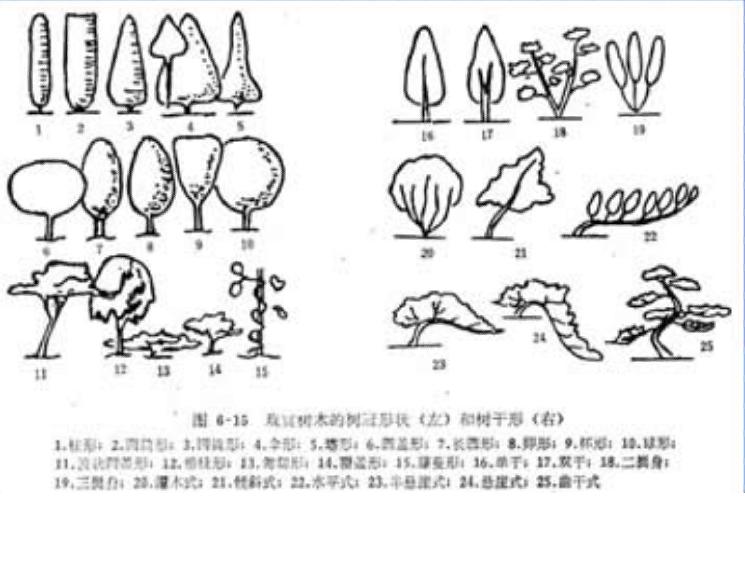 盆花的造型支架
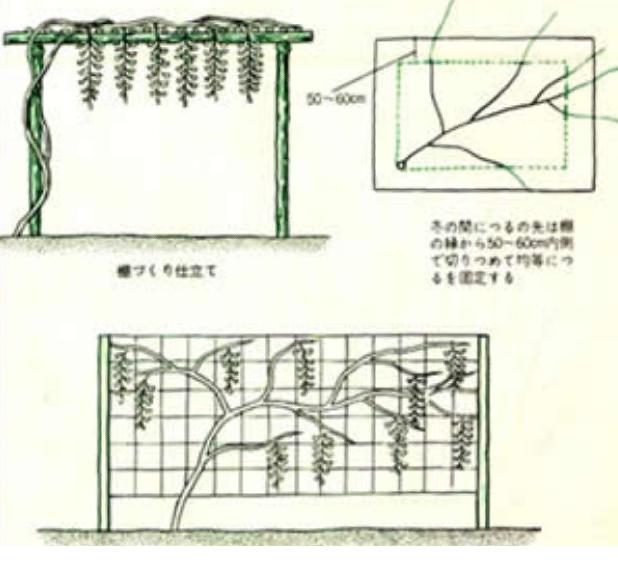 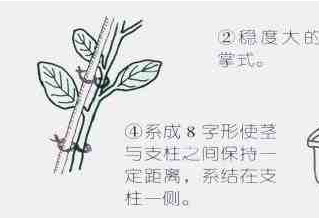 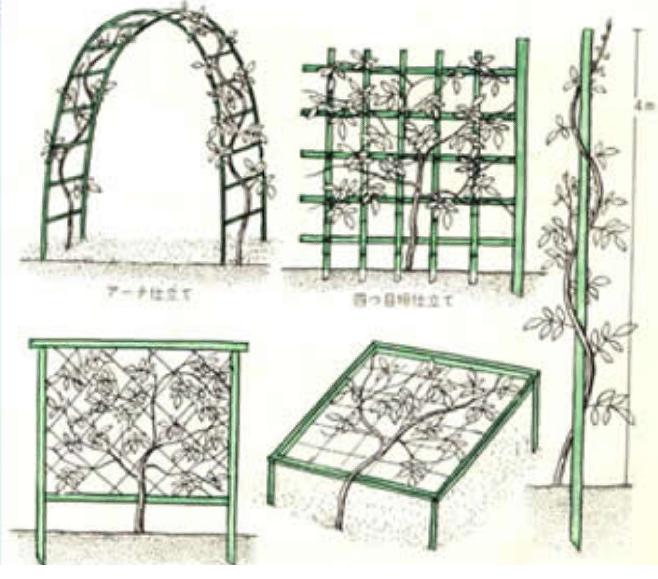 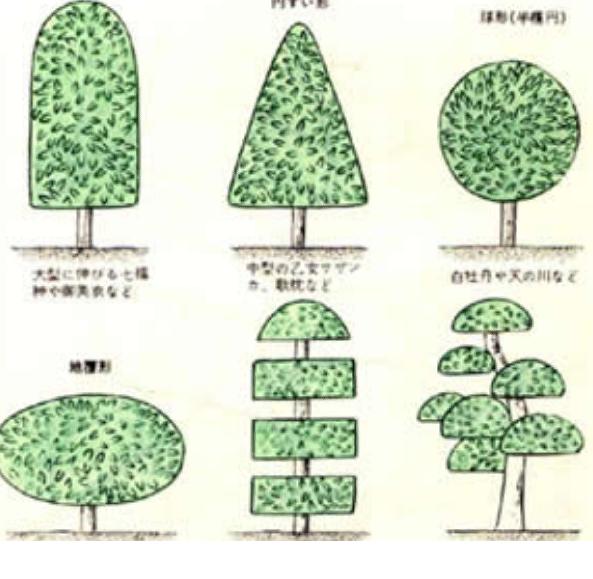 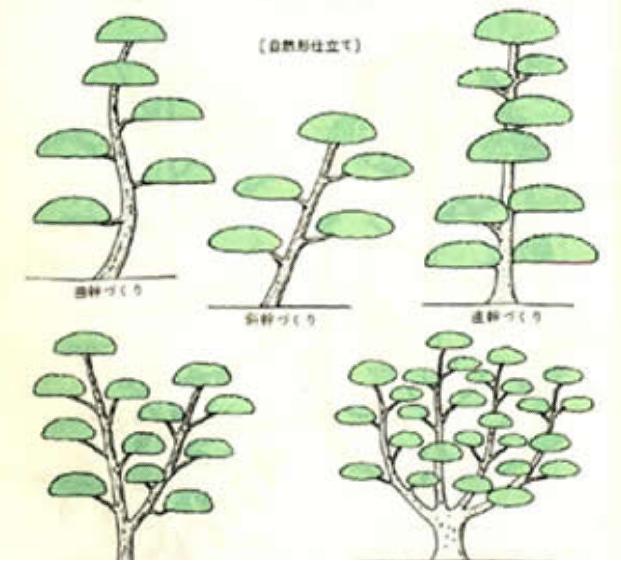 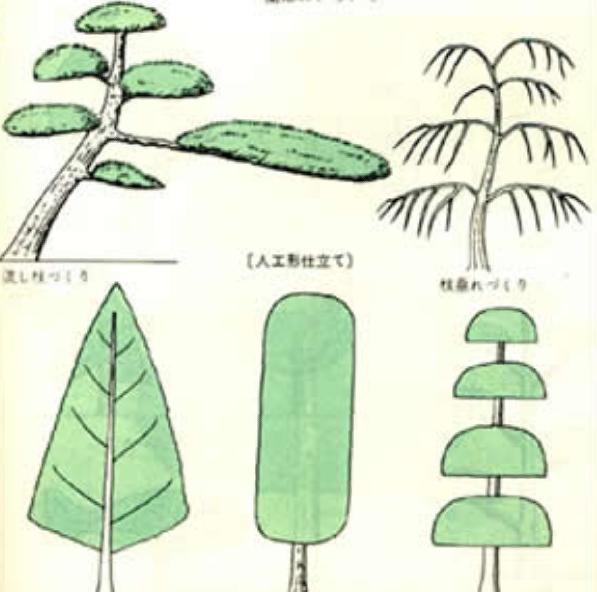 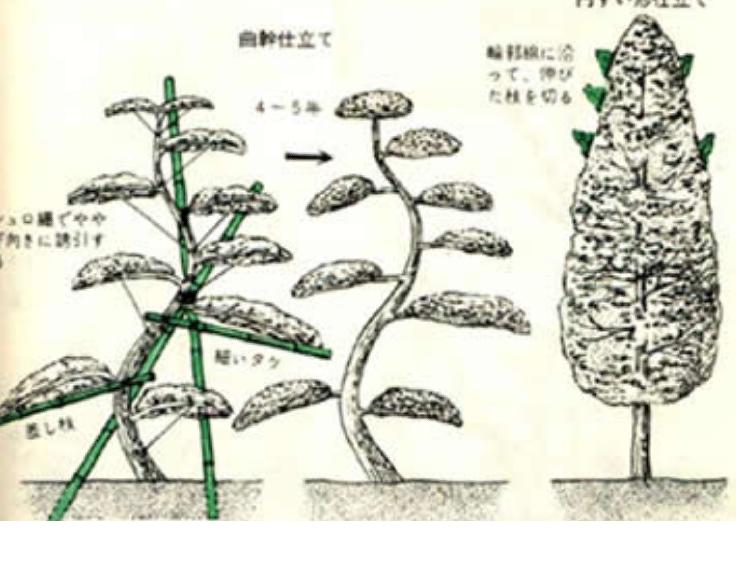 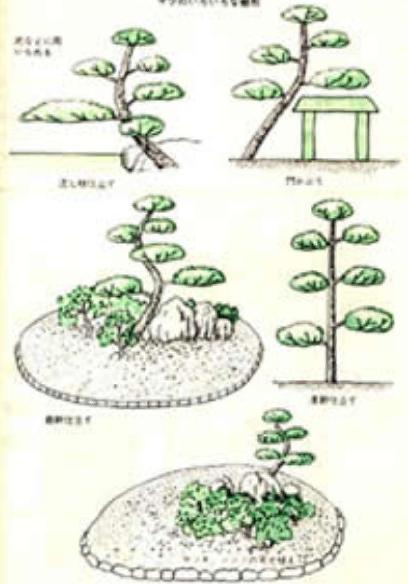 （2）修剪技术措施
①摘心：摘除枝梢顶芽。
促进分枝生长，增加枝条数目。
幼苗期间早行摘心促其分枝，可使全株低矮，株丛紧凑。
抑制枝条徒长，使枝梢充实。
但花穗长而大的或自然分枝力强的种类不宜摘心。
②除芽：剥去过多的腋芽，限制枝数所增加和过多花朵的发生。
③折梢和捻梢：折梢是将新梢折曲，但仍连而不断；捻梢是将枝梢捻转。
抑制新梢的徒长，而促进花芽的形成，如牵牛，茑萝。
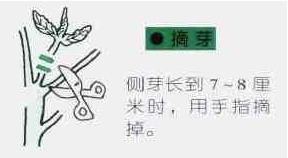 （4）曲枝：将生长势强的枝条向侧方压曲，弱枝扶之直立，可得抑强扶弱的效果。
（5）去蕾：常指除去侧蕾而留顶蕾，使顶蕾开花美大。如芍药、菊花、大丽花等。在球根生产中，常去除花蕾，使球根肥大。
（6）修枝：剪除枯枝和病虫害枝、位置不正而扰乱株形的枝、开花后的残枝等，改善通风透过条件，减少养分的消耗。
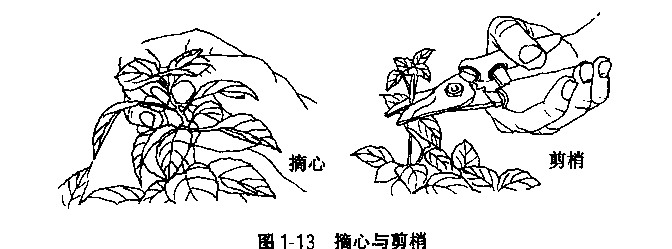 三、盆花在温室中的排列
温室中，随距玻璃屋面的距离的增大，光照强度随之减弱；
使植物互不遮光，把矮的植物放有前面；
近侧窗处温度变化大，温室中部温度较稳定，近热源处温度高，近门处温度变化大；
充分利用温室竖向空间。
 盆花进入温室后，要根据温室条件，结合植物的高矮和对温度和光照的要求，以及盆花数量等进行合理的安排，以便充分利用室内空间，方便管理，达到增加产量和提高栽培质量的目的。
1、依据温室中的光照：
把喜光的花卉放到光线充足的温室前部和中部；耐阴的和对光线要求不严格的花卉放在温室的后部。植株矮的放在前面，高的放在后面。
2、依据温室中的温度：
把喜温花卉放在近热源处和温室中部。把比较耐寒的强健花卉放在近门及近侧窗部位。
3、依据植株的发育阶段：
扦插、播种的应放在接近热源的地方。幼苗移到温度较低而光照充足的地方。休眠的植株放在条件较差处，密度可加大。
4、从平面和立面排列考虑，充分利用空间：
平面排列上：除走道、水池、热源外，其他面积为有效面积。如设移动式种植床，平时不留走道。作好一年中花卉生产的倒茬和轮作。
立面利用上：
较高的温室中、在走道上方悬挂下垂植物；低矮的温室，放蔓性花卉在植物台的边缘。在单屋面温室中，可利用级台，在台下放置一些耐阴湿的花卉。
The End